An Orientation of the Human Body
Chapter 1
What’s the difference?
Anatomy
Studies structure of body parts and their relationships to one another
Physiology
How the body parts work 
One depends on the other
Ex: Structure of bone allows it to carry out its function of support
Levels of Organization
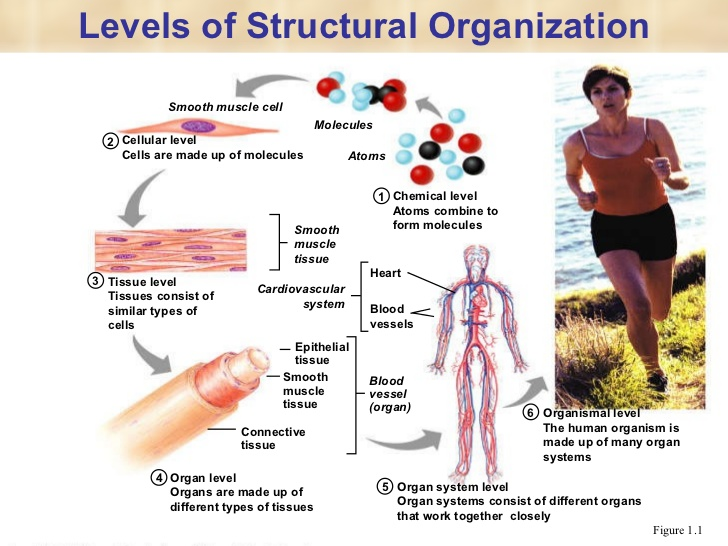 Chemical
Cellular
Tissue
Organ
Organ System
Individual
Necessary Life Functions
Maintaining Boundaries
Internal environment has to be separate from external environment
Selectively permeable membrane of cell
Body protected by skin
Movement
Could be body movement or
	moving things through our body
Necessary Life Functions
Responsiveness
Ability to sense change in environment and respond 
Hand on stove
Level of carbon dioxide in blood
Digestion
Eat food and obtain 
	nutrients
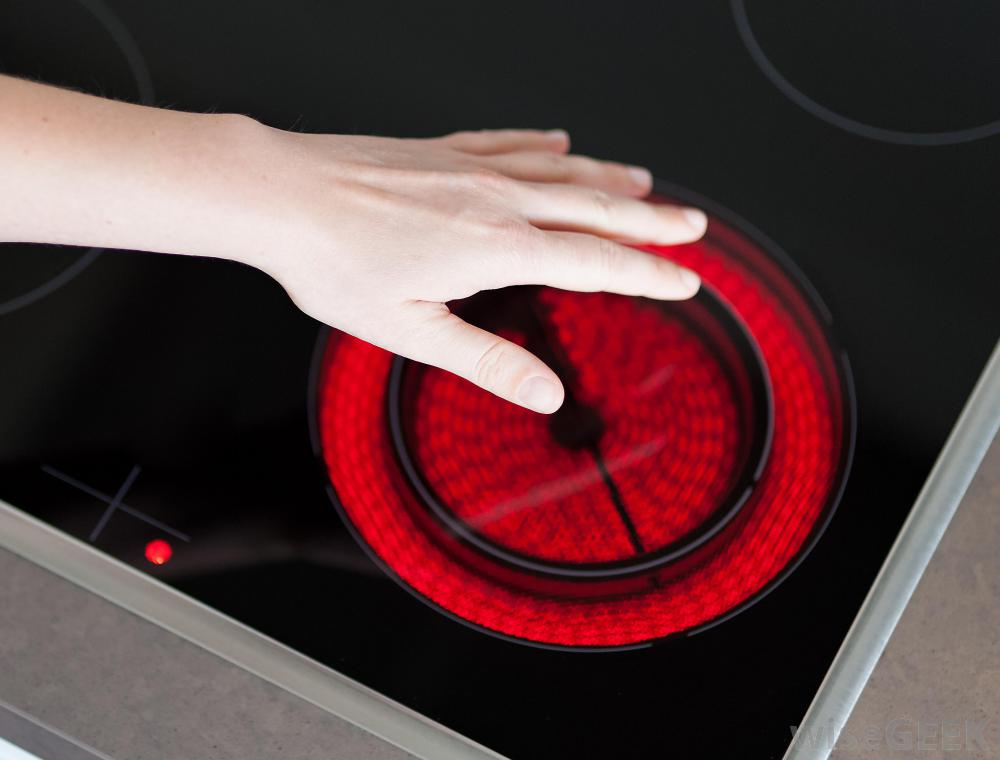 Necessary Life Functions
Metabolism
All chemical reactions that 
occur in the body
Breaking down
	substances
Synthesizing structures
Cellular respiration
Excretion
Removal of waste
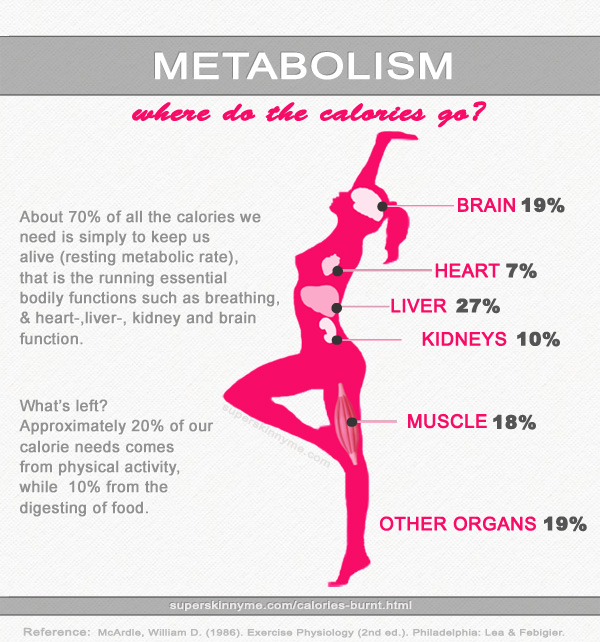 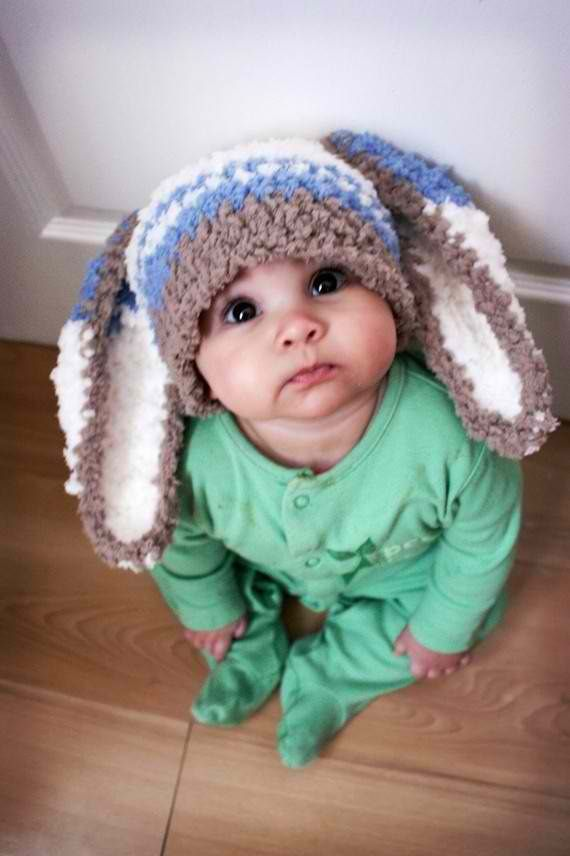 Necessary Life Functions
Reproduction
Cellular level
Heal and Grow
Organism Level
Produce offspring
Growth
Increase in size
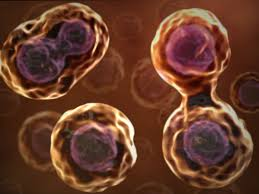 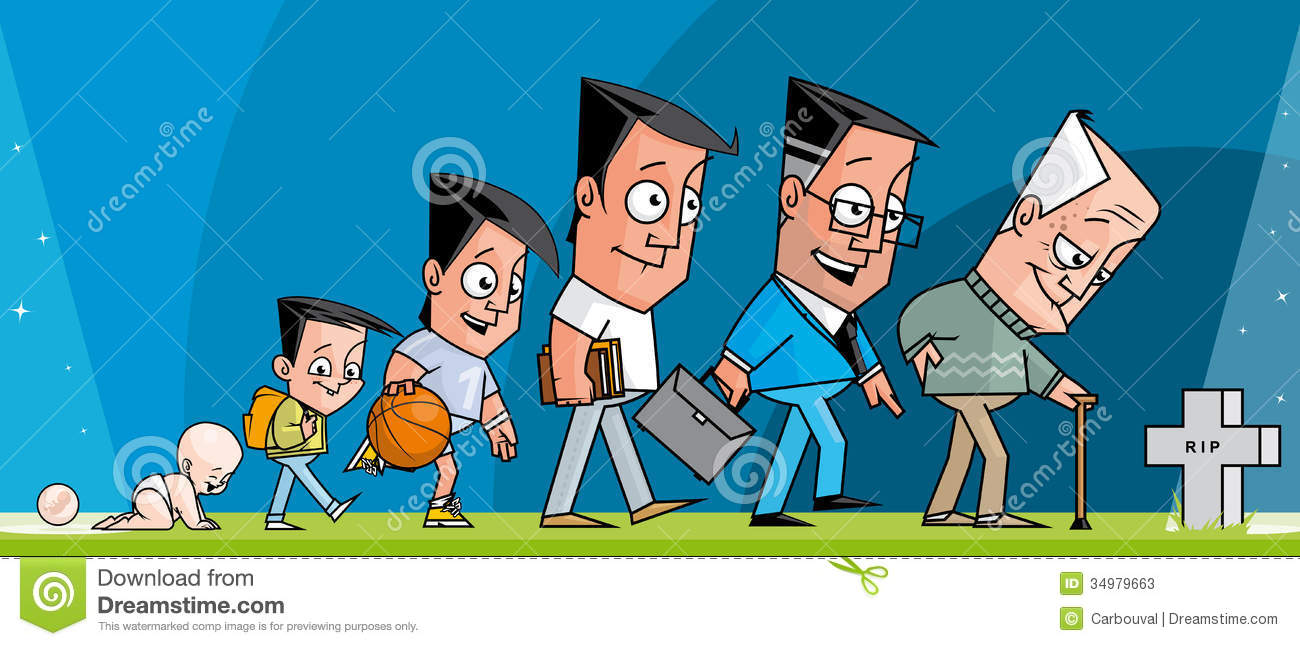 Survival Needs
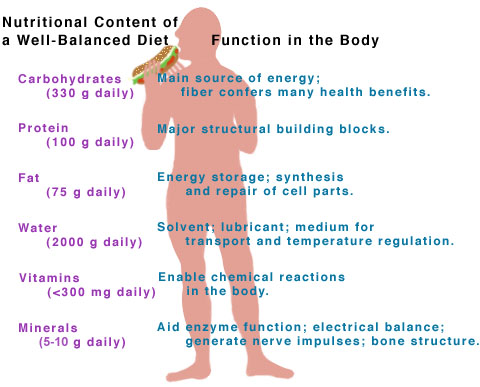 Nutrients
For energy and cell building
Carbs, proteins, minerals, 
	vitamins etc.
Oxygen
Cellular respiration requires oxygen
Water
All reactions take place in water
60-80% of body weight
Survival Needs
Normal Body Temperature
98.6o F
Too cold – reactions slow
Too hot – enzymes 
	break down
Atmospheric Pressure
Force air exerts on body
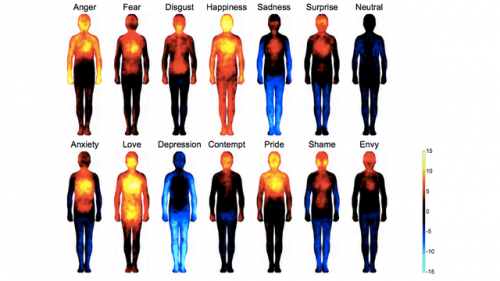 Homeostasis
Maintenance of stable internal environment
Temperature
Blood Pressure
Heart rate
Glucose levels
Oxygen levels
Components of feedback system
Receptor – senses change (thermometer)
Control Center – Analyzes input (thermostat)
Effector – Changes to get back to setpoint (heater)
Big Bang
Negative Feedback
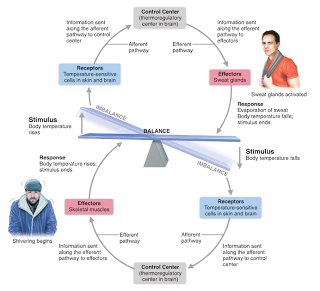 Returns body to 
	normal conditions
Circular
Positive Feedback
Continues away from normal
Straight Line
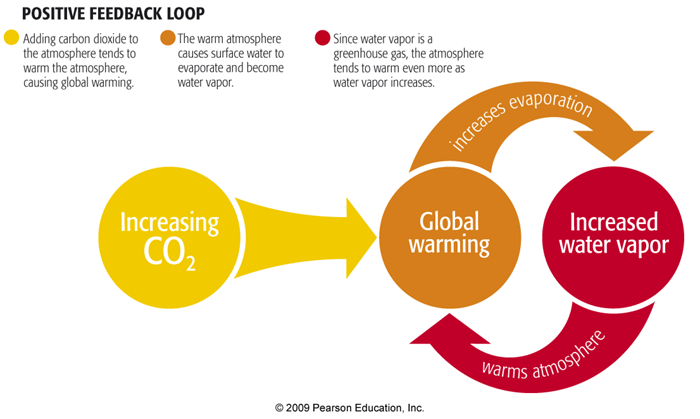 The Language of Anatomy
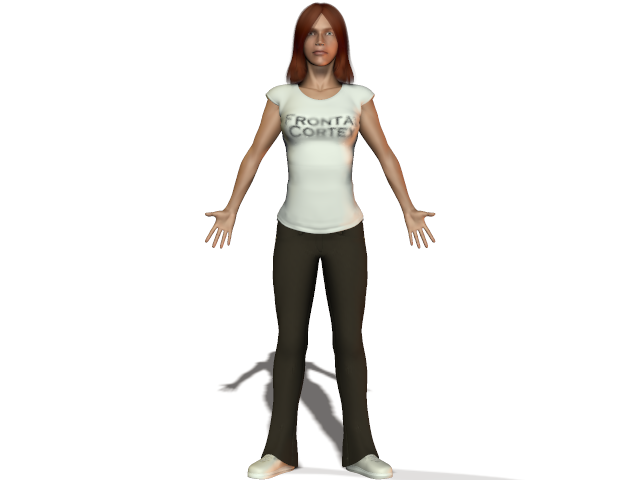 Anatomical Position
Standing
Feet slightly apart
Palms forward
The Language of Anatomy
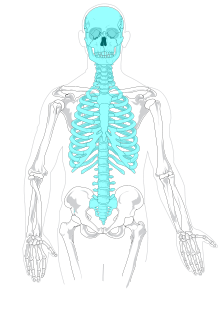 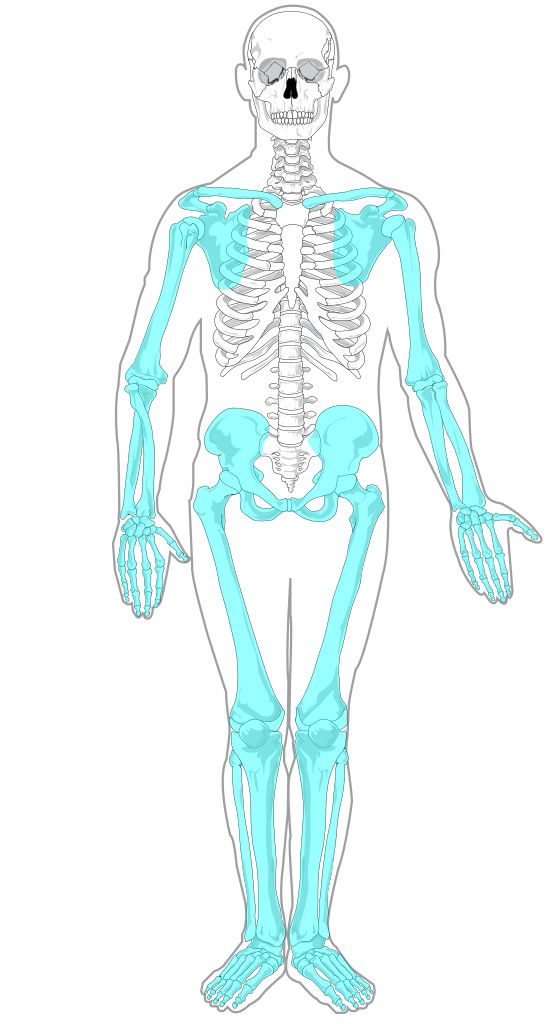 Regional Terms
Axial 
Head, neck and trunk
Appendicular
Appendages
Arms and legs
The Language of Anatomy
The Language of Anatomy
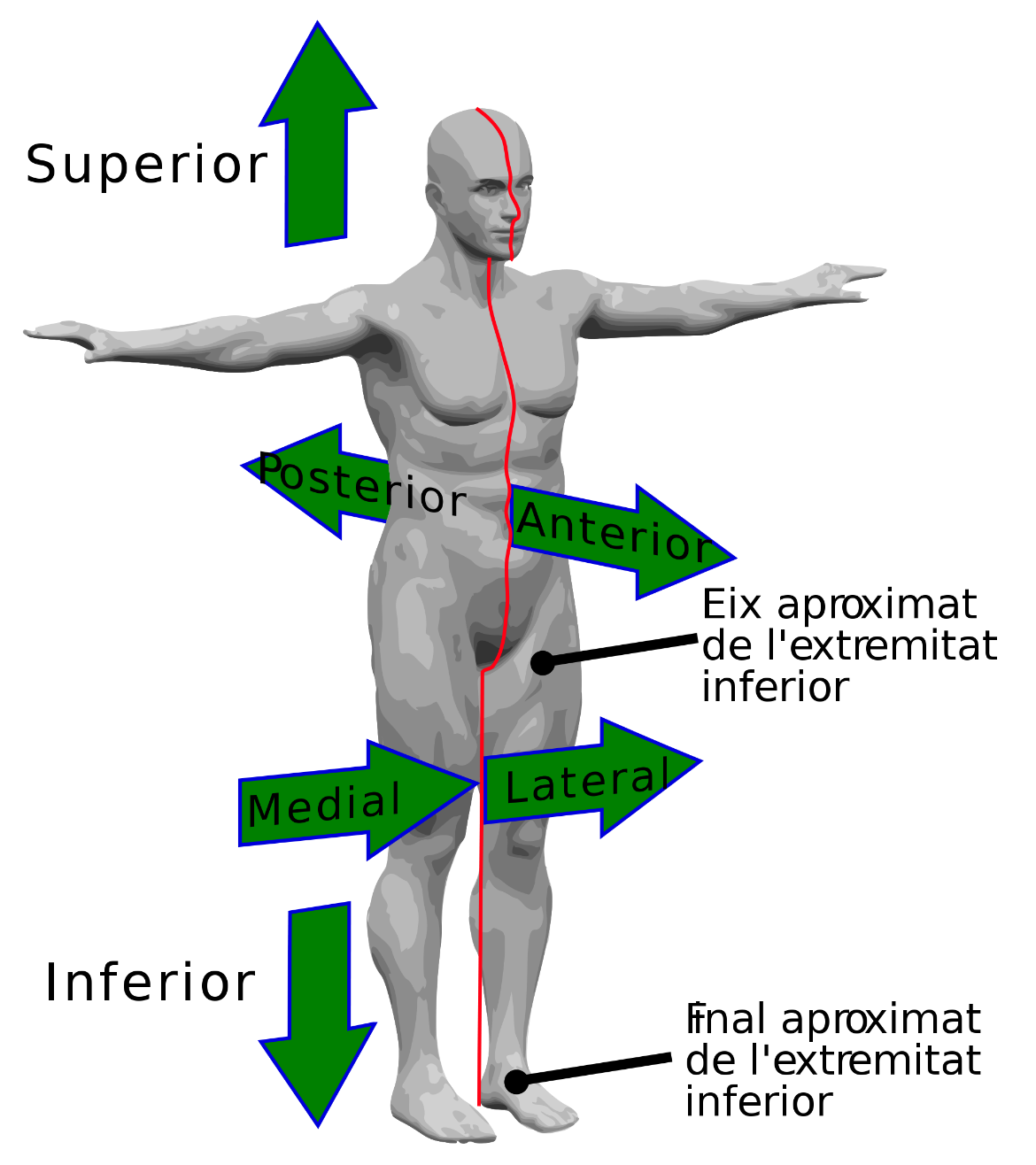 Directional Terms
Superior
Toward the head
Inferior
Away from head
The Language of Anatomy
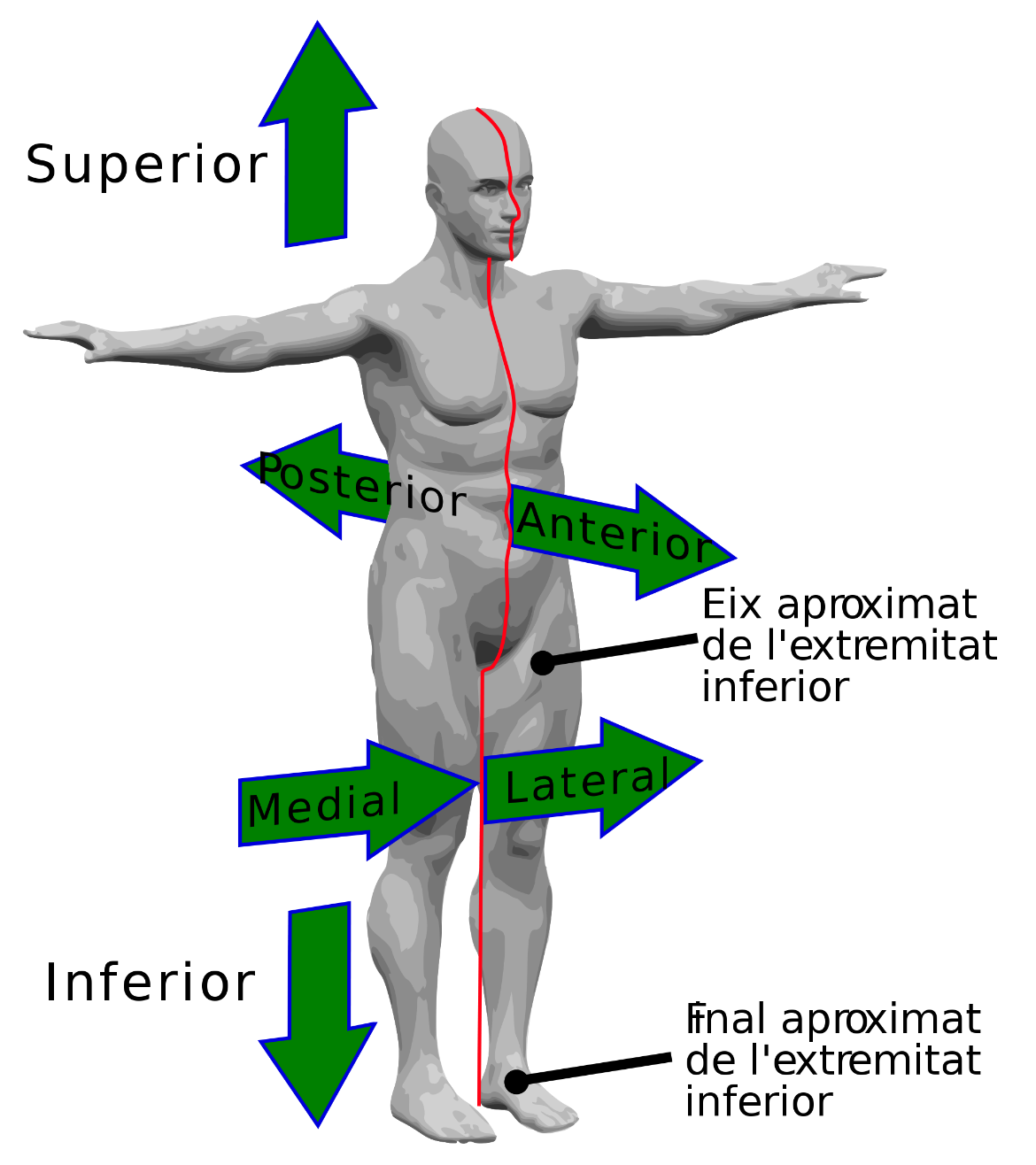 Directional Terms
Anterior
Ventral
Toward the front
Posterior
Dorsal
Toward the back
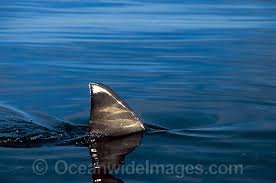 The Language of Anatomy
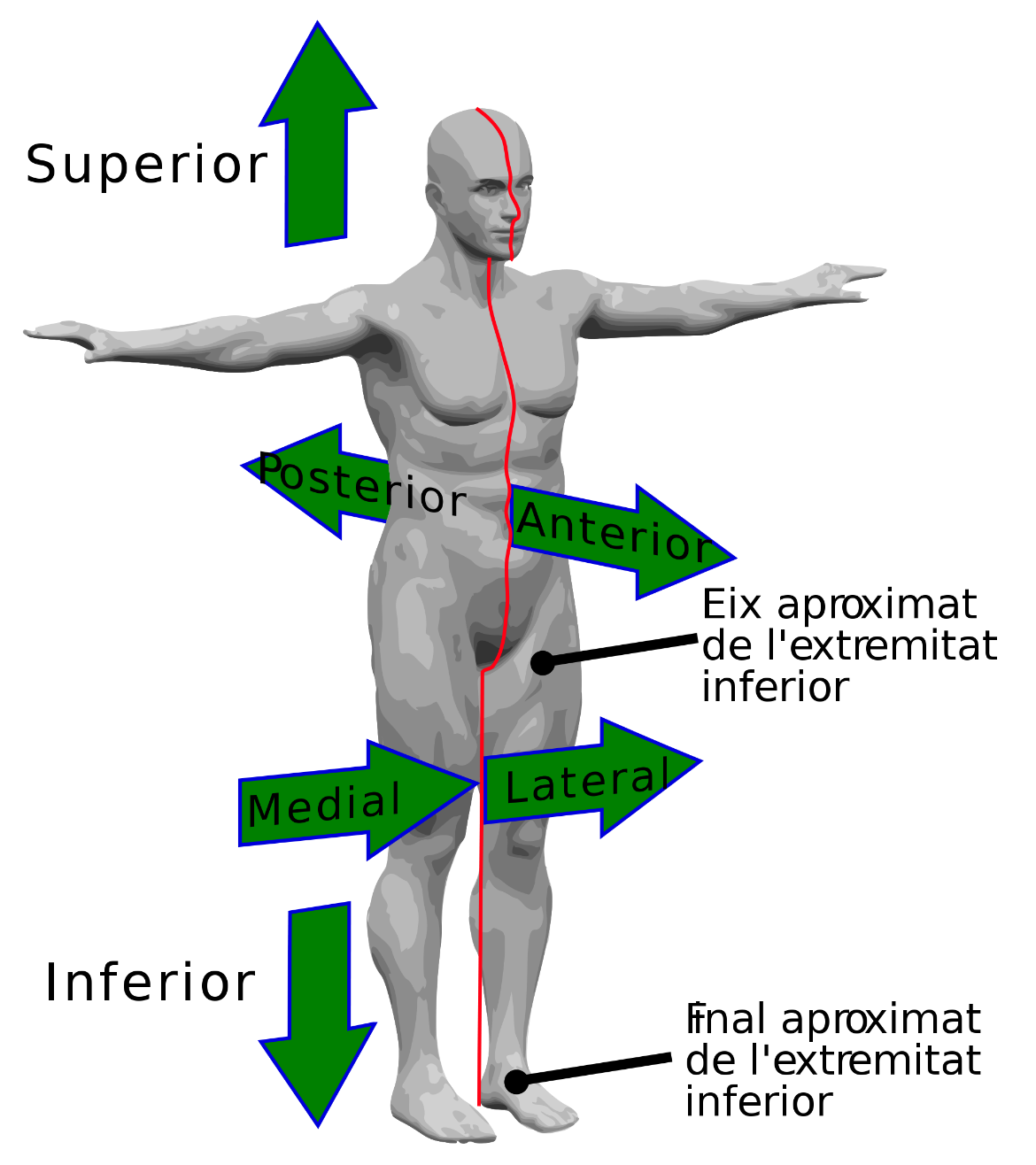 Directional Terms
Medial
Toward the midline
Lateral
Away from the midline
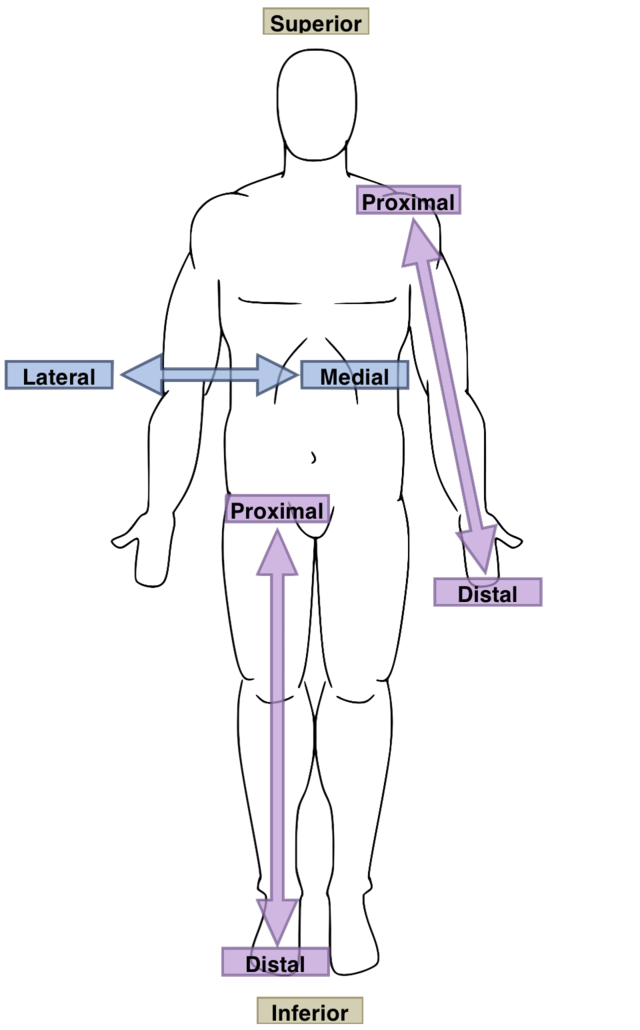 The Language of Anatomy
Proximal
Closer to point of origin
Distal
Farther from point of origin
The Language of Anatomy
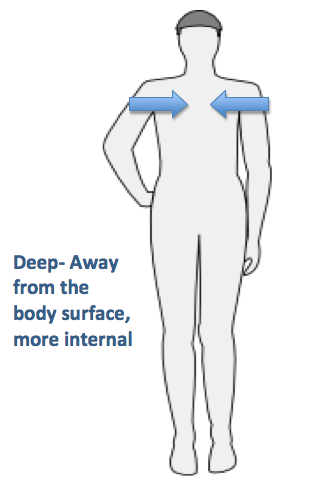 Superficial
Toward the surface
Deep
Away from surface
More internal
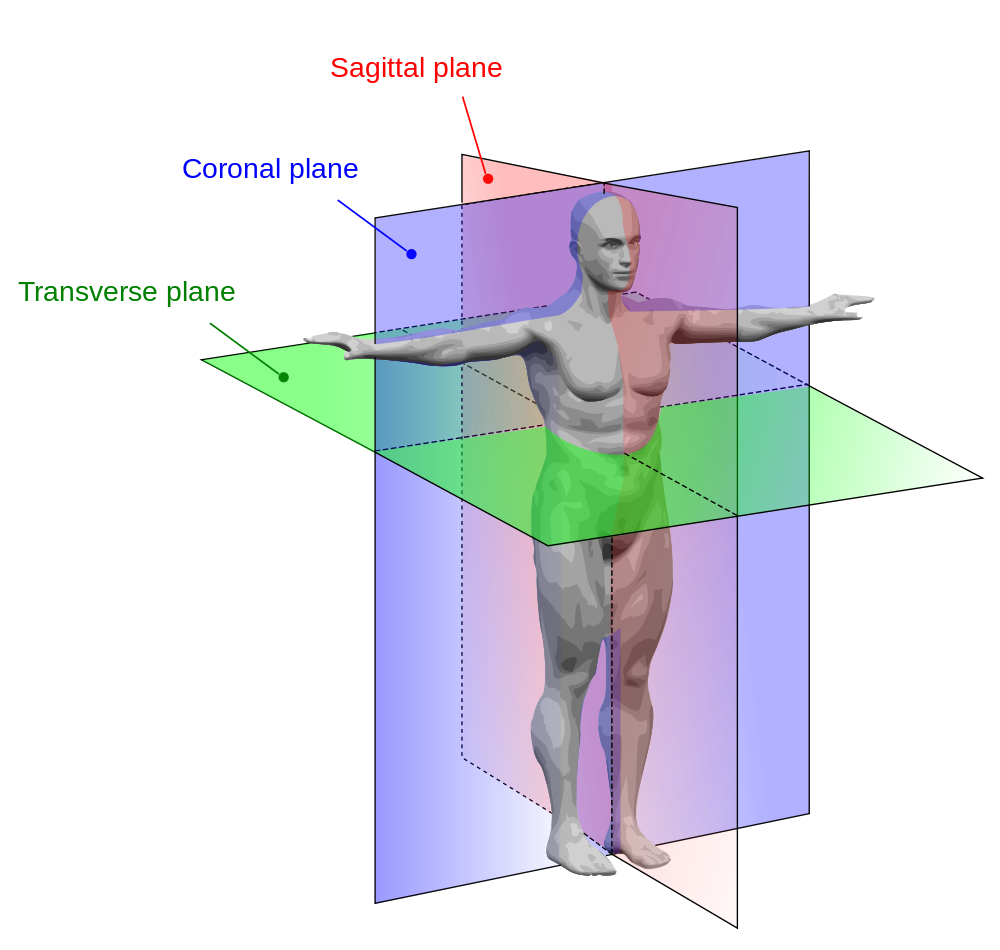 Body Planes         and Sections
Sagittal
Divides right and left
Coronal (Frontal)
Divides front to back
Transverse (Horizontal)
Divides top to bottom
Oblique 
diagonal
Body Planes and Sections
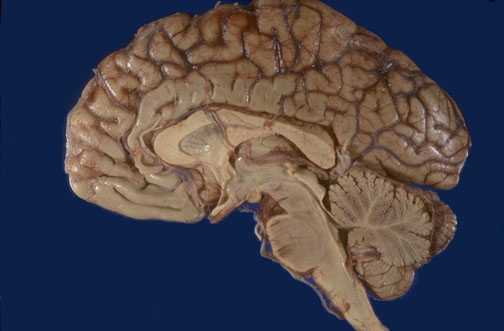 Brain MRI Sagittal
Right to left
Brain MRI Coronal
Front to back
Brain MRI Transverse
Upper to lower
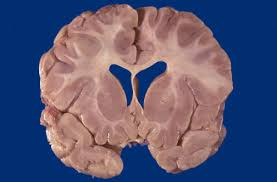 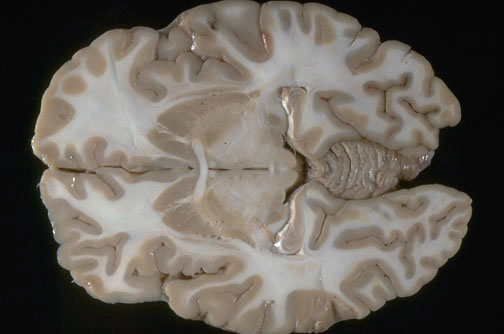 Body Cavities
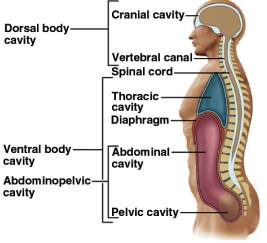 A. Dorsal Body Cavity
Protects nervous 
	system organs
1. Cranial
Encases brain
2. Vertebral (Spinal)
Protects spinal cord
Body Cavities
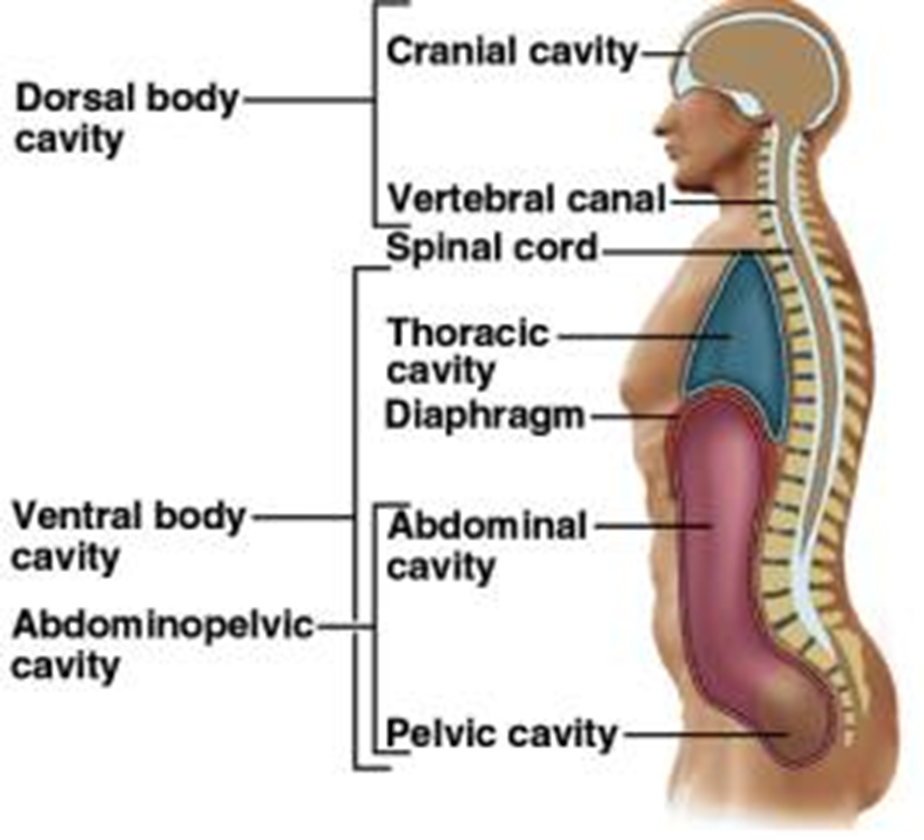 B. Ventral Body Cavity
1. Thoracic Cavity
Pleural cavities (2)
Hold lungs
Pericardial cavity
Holds (houses) heart
2. Abdominopelvic Cavity
Separated from thoracic by diaphragm
Abdominal cavity
Stomach, intestines, spleen, liver etc.
Pelvic Cavity
Bladder, reproductive organs, rectum
Homeostatic Imbalances
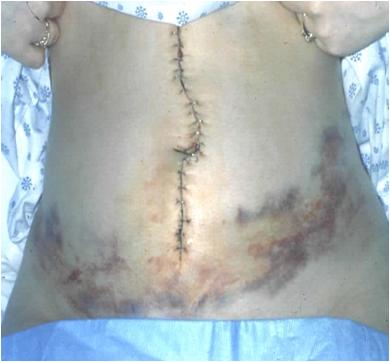 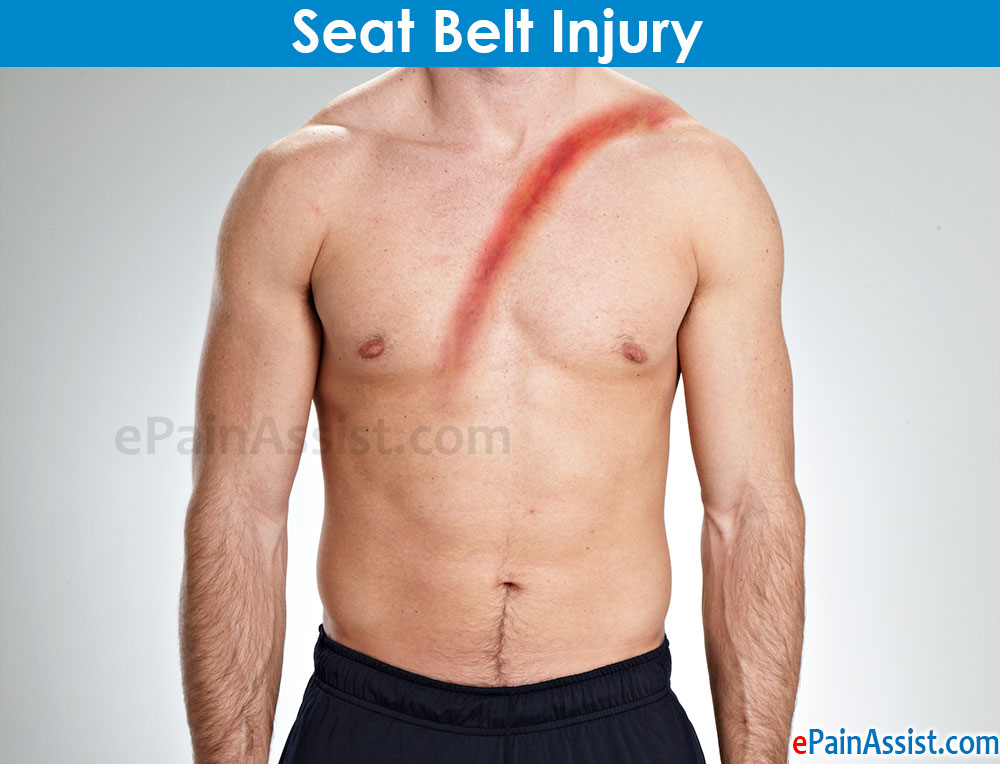 Membranes in Ventral Body Cavity
Serous Membrane
Double layered
Serous fluid reduces friction
1. Visceral 
Covers organ
2. Parietal 
Lines cavity wall
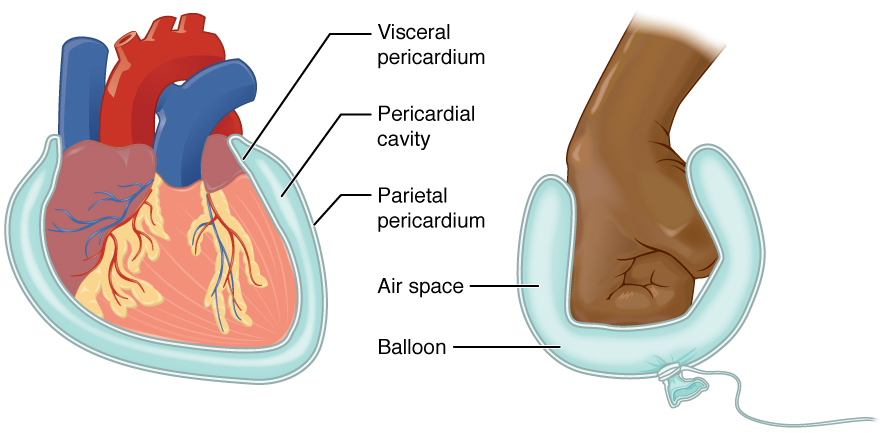 Abdominopelvic Regions & Quadrants
Too large 
Doctor’s need way to locate structures
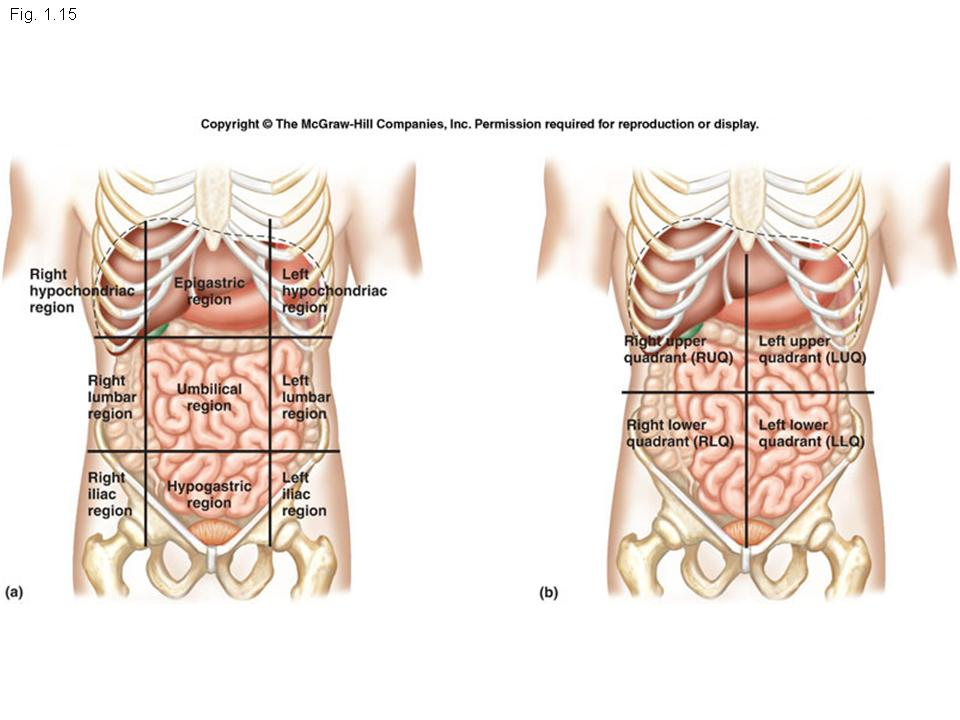 Other Body Cavities
1. Oral and Digestive
mouth
2. Nasal
nose
3. Orbital
Eyes
4. Middle Ears
5. Synovial
Elbows, knees, intervertebral discs
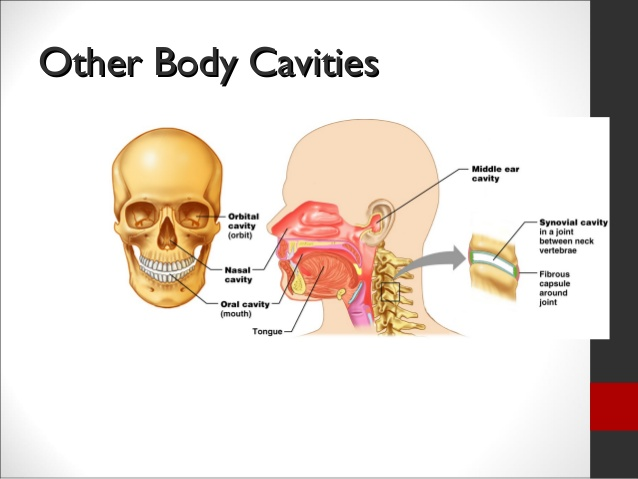